STANDARD ACCOUNT: SOLUTION QUICK GUIDE
Why are you contacted?
2. How can you register at SAP Ariba Network?
Vandemoortele continues to shape a tasty future by digitalizing supplier relationships and moving towards an electronic and more optimized process. 
We will soon collaborate with all our suppliers solely through the Ariba Network, a hosted service that enables suppliers and buyers to form relationships and conduct transactions over a centralized internet platform.
Please follow the instruction set from the attached file.
3. How can you submit your invoices? Here are the invoice submission steps:
Find the Purchase Order notification email in your inbox and click process order.
Log in with existing credentials or create an account if you are a new user.
Click “Create Invoice” Button.
Enter invoice number in the header portion of the invoice.
Add remittance information in the header if required. Your customer will determine if tax and shipping can be entered at the header or line item level. Fill in the necessary fields and click next. 
Invoice review page: click submit to send the invoice to your customer. 
Receive a confirmation message through email. Attached is a PDF and XML version of the invoice for internal archiving purposes.
4. What should I do if my invoice has been rejected?
Reasons for invoices rejected can be either:
Manually by your customer:
You would receive an email notification citing reason for rejection that you need to correct and resubmit the invoice.
Automatically by your customer’s invoicing rules.
In case of noncompliance you would receive an invoice failure notification while trying to submit the invoice. Non-compliant fields would be identified.
5. What are the feature & benefits?
6. For more information:
Free for all basic transactions.
Create validated, electronic invoices and other business documents within seconds. 
Improve invoice accuracy and get paid faster & receive real time invoice status notifications.
Increase business with existing and future customers using Ariba Discovery.
Email notification and online download provide access to invoices for your local archiving. 
You will be able to setup a profile, create multiple users and more. See all benefits at the here.
Overview of Standard Account Demo.
Guidance on How to Invoice using Standard Account. 
Register for live session guiding you on how to create and configure your SAP Ariba Network Standard Account every Thursday. Each session includes a Q&A at the end. 
For more information, contact our enablement team at ariba.enablement@vandemoortele.com.
A new way for e-invoicing “PDF Uploader”
7. How to upgrade to an Enterprise Account?
8. Further support & FAQ:
See the attached guide “Upgrade from Standard Account to Enterprise Account” for details on how to upgrade & enhanced features and functionalities of the Enterprise Account.
For questions related to SAP Ariba’s Platform and processes, contact SAP Ariba’s Customer Support Team via Help Center. This help center is also available in your SAP Ariba Network Account Dashboard.
For questions about the SAP Ariba initiative at Vandemoortele, contact our enablement team.
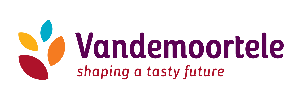 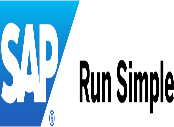